Fig. 1. Preferences and constraints in a managerial firm (MF).
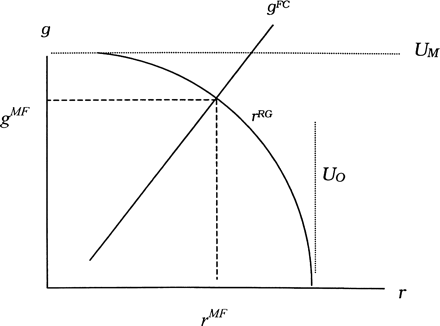 Cambridge J Econ, Volume 28, Issue 5, September 2004, Pages 719–741, https://doi.org/10.1093/cje/beh032
The content of this slide may be subject to copyright: please see the slide notes for details.
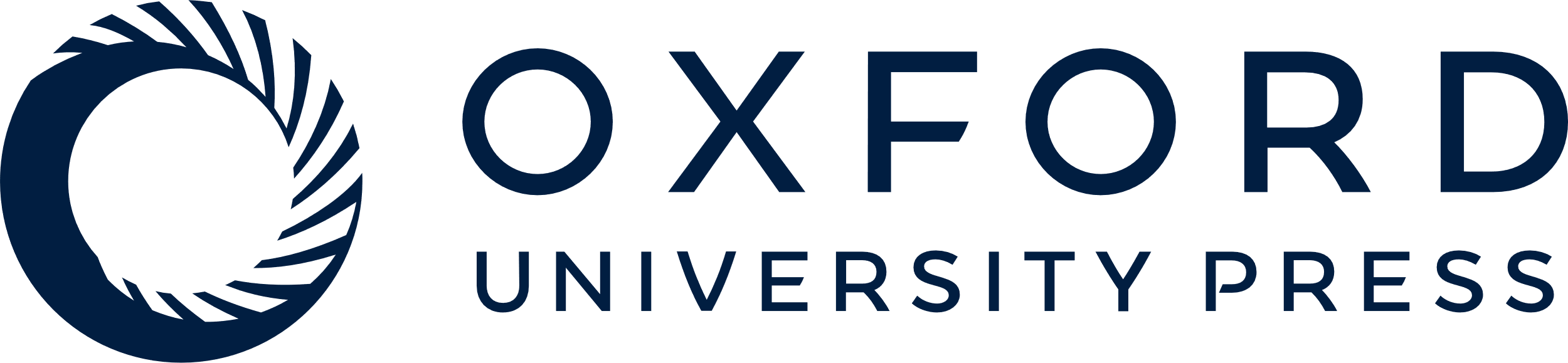 [Speaker Notes: Fig. 1. Preferences and constraints in a managerial firm (MF).


Unless provided in the caption above, the following copyright applies to the content of this slide: Cambridge Journal of Economics, Vol. 28, No. 5, © Cambridge Political Economy Society 2004; all rights reserved]
Fig. 2. Preferences and constraints in the shareholder dominated firm (SDF).
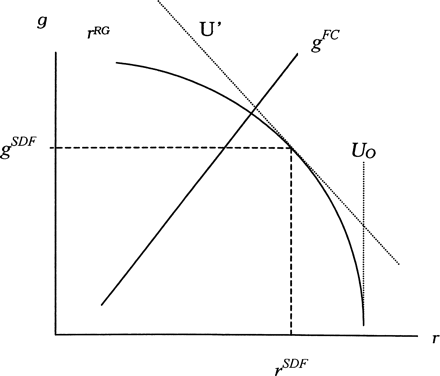 Cambridge J Econ, Volume 28, Issue 5, September 2004, Pages 719–741, https://doi.org/10.1093/cje/beh032
The content of this slide may be subject to copyright: please see the slide notes for details.
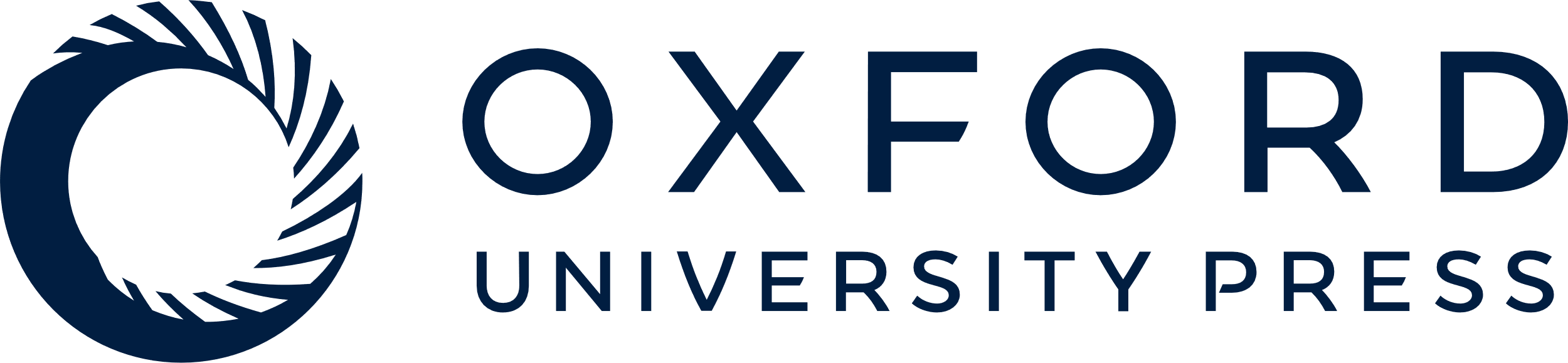 [Speaker Notes: Fig. 2. Preferences and constraints in the shareholder dominated firm (SDF).


Unless provided in the caption above, the following copyright applies to the content of this slide: Cambridge Journal of Economics, Vol. 28, No. 5, © Cambridge Political Economy Society 2004; all rights reserved]
Fig. 3. Left-hand side, accumulation (ACCU); right-hand side, rentier share of non-financial businesses (RSNF). Note: ...
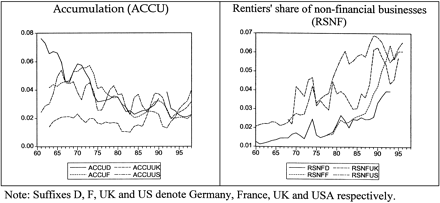 Cambridge J Econ, Volume 28, Issue 5, September 2004, Pages 719–741, https://doi.org/10.1093/cje/beh032
The content of this slide may be subject to copyright: please see the slide notes for details.
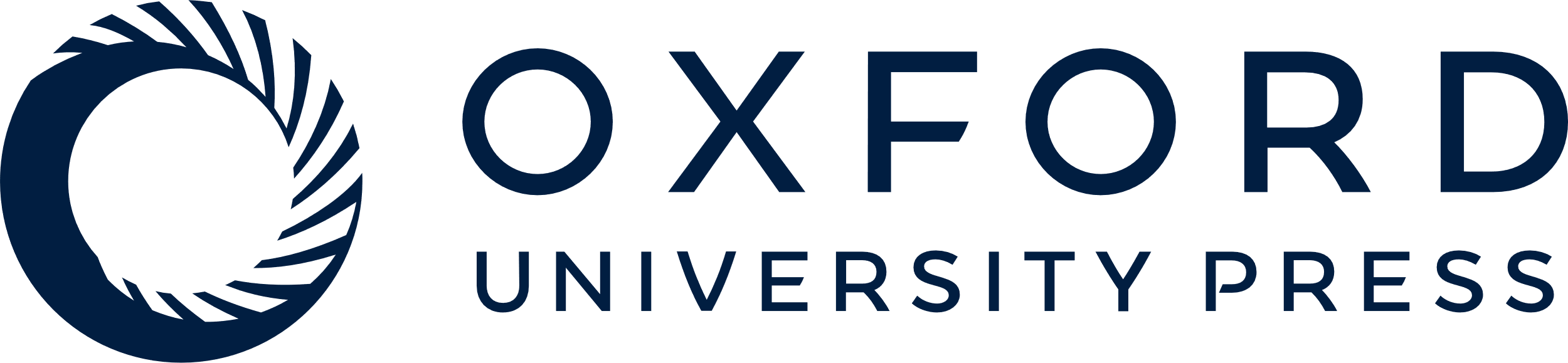 [Speaker Notes: Fig. 3. Left-hand side, accumulation (ACCU); right-hand side, rentier share of non-financial businesses (RSNF). Note: Suffixes D, F, UK and US denote Germany, France, the UK and the USA, respectively.


Unless provided in the caption above, the following copyright applies to the content of this slide: Cambridge Journal of Economics, Vol. 28, No. 5, © Cambridge Political Economy Society 2004; all rights reserved]